Об организации взаимодействия АКТС и АОППУ «МЭ»
С-Петербург,  24.04.2019 г.
Активные ТСО заинтересованы в:
2
Активные ТСО считают необходимым
Совершенствовать техническую политику
Совершенствовать 
закупочную политику
Излагать требования в  стандартах
ТСО/ТСО
http://akts.su/
Развивать систему оценки соответствия
Учитывать О и ДР изготовителей
Применять сертификаты СДС
3
[Speaker Notes: Одно из направлений СУРТЭ]
ТСО решили создать СДС в сфере ТСН
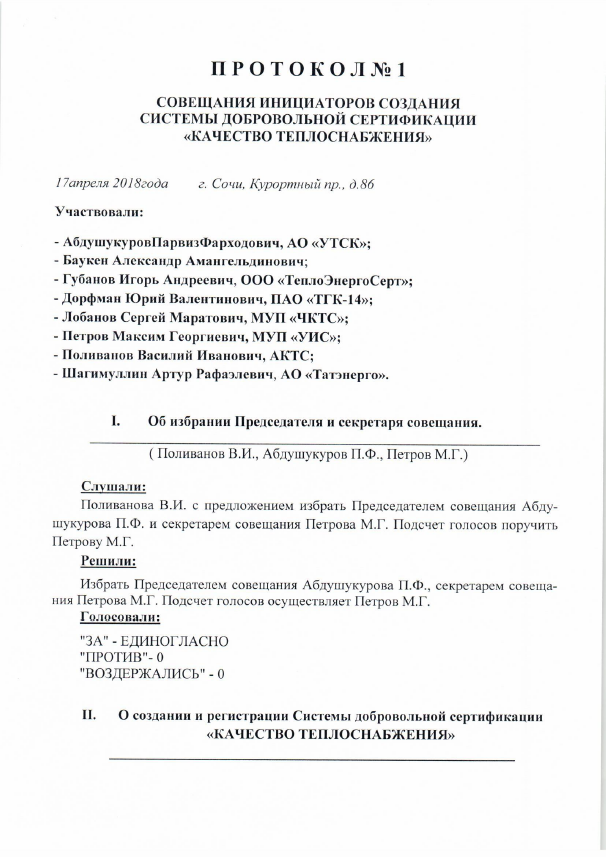 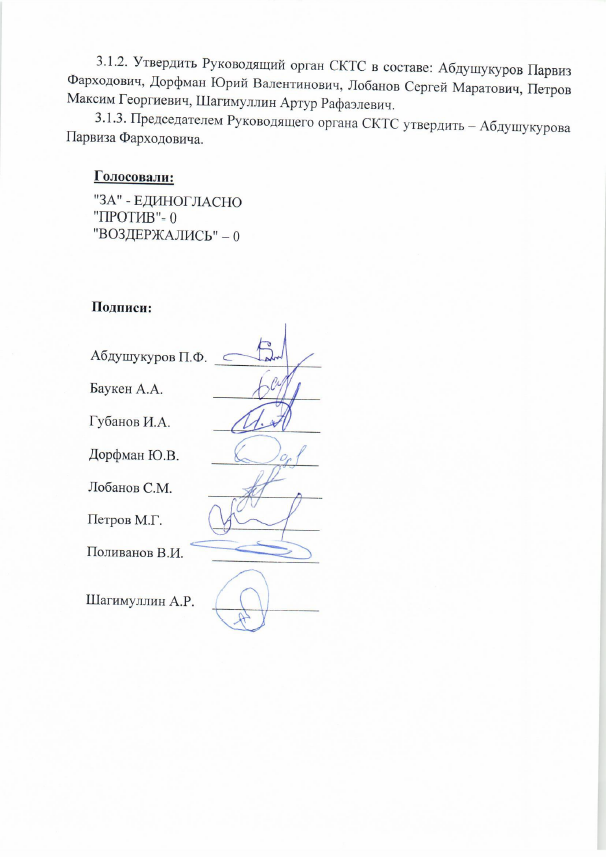 17.04.2018г

Решили:
1.1.	Предложить Ассоциации производителей качественной продукции для теплоснабжения (АКТС) создать и зарегистрировать в органах государственной власти Систему добровольной сертификации «КАЧЕСТВО ТЕПЛОСНАБЖЕНИЯ» (СКТС).

Решили:
3.1.1. Утвердить в качестве обеспечивающих управление СКТС органов:
-   Руководящий орган СКТС;
Центральный орган СКТС.

3.1.2. Утвердить Руководящий орган СКТС в составе: 
Абдушукуров П.Ф. 
Дорфман Ю.В.
Лобанов С.М.
Петров М.Г, 
Шагимуллин  А.Р.

3.1.3. Председателем РО СКТС утвердить – Абдушукурова П.Ф.
4
[Speaker Notes: 5 активных руководителей ТСО определили органы управления и Выбрали РО . Предложили АКТС создать и зарегистрировать СКТС и обеспечить её функционирование. Как АКТС выполняет решение РО СКТС?]
Что сделано за год?
СФ; ГД; МЭ; Минстрой; РСТ; РТН;
ЦЭС г. С-Петербурга

   Институт      энергосбережения им. Н.И. Данилова
Комитет по Э и ИО 
С-Петербурга;

 МЭ и ЖКХ 
   Свердловской обл.
Власть федеральная
Региональные центры энергосбережения (2)
(2)
Власть региональная и муниципальная
(2)
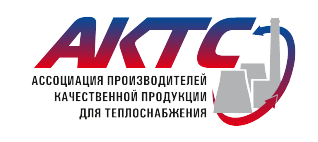 Ярославская обл., Татарстан, 
Башкортостан, 
Челябинская обл., Тюменская обл., 
ЦФО (Квадра), 
СФО (СГК), 
Забайкальский край, 
Крым, 
С-Петербург, 
Самарская обл., Нижегородская обл., Иркутская обл., 
Московская обл.
на 17.04.2019 г.
Професси-ональные НКО (7)
ТСО/ТСО (19)
АВОК,
АРОКР, 
ЦНИИКС, Росхимреактив,НАКС, 
Комэнерго, 
НОЭ.
Производители качественной продукции (5)
НПК Логика, ЧелябСпецГражданСтрой, СТУ, Компенсатор, СУ-87
5
[Speaker Notes: Кто мы такие чтоб Вам предлагать?]
Почему решили взаимодействовать с АМЭ?
6
[Speaker Notes: Чем будем вместе заниматься?]
АОППУ«МЭ»
+
АКТС
Основные направления сотрудничества
Участие в совершенствовании НПА и НТД в области СУРТЭ
Формирование отраслевого реестра квалифицированных поставщиков
Придание стандартам организаций (в т.ч. АМЭ) статуса РМД
Оценка качества предлагаемой для ТСО продукции и потребности в ней
Участие в разработке национальных стандартов (приоритетный - «О и ДР в сфере теплоснабжения»)
Участие по заявкам ТСО в в аудите организаций производителей продукции
Text in here
7
[Speaker Notes: Программно целевое]
Возможности при взаимодействии с АКТС (только для организаций - членов АМЭ!!!)
8
Поддерживаете предложение подписать соглашение о взаимодействии и сотрудничестве  2-х Ассоциаций?
http://www.akts.su